4- Anatomie de l’appareil urogénital
L’appareil urinaire assure, par la formation et l’évacuation de l’urine, l’élimination des déchets ainsi que la régulation de la quantité d’eau et de sel dans le corps.
Les organes génitaux sont destinés à la reproduction et à la copulation.
C’est l’appareil urinaire et l’appareil génital qui ont une origine embryologique commune.
Situés (les 2) soit dans l’abdomen en arrière du péritoine (rétropéritoine), soit dans le pelvis, en dessous du péritoine.
L’appareil urinaire
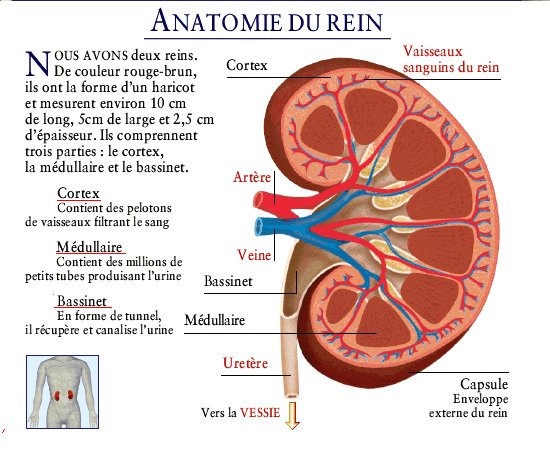 Sommet de la pyramide de Malpighi formée de canaux collecteurs urinaires s’ouvrant dans le calice.
Partie externe du tissu rénal s’insérant entre les pyramides de Malpighi
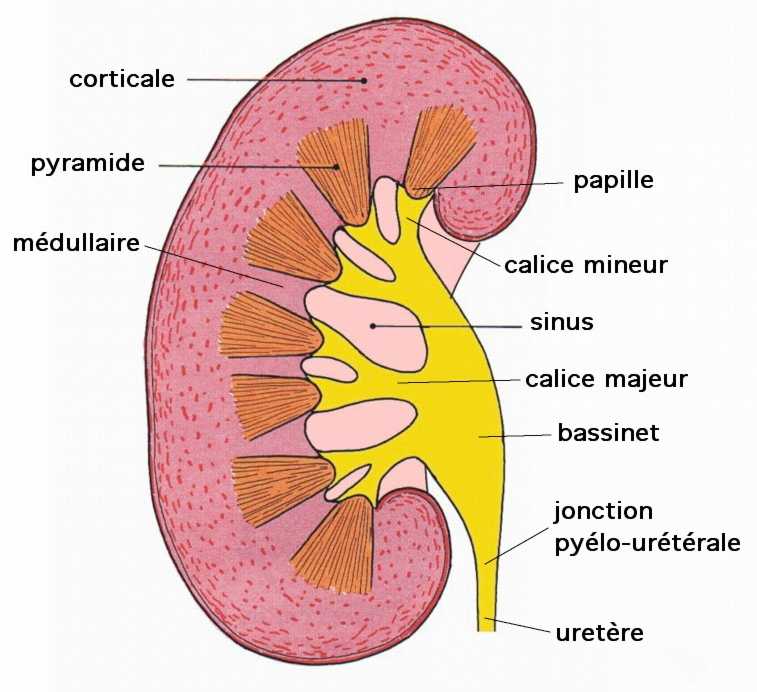 Partie élargie des voies excrétrices rénales résultant de la réunion des calices et se prolongeant par l’uretère.
Cavité excrétrice du rein collectant l’urine s’écoulant des papilles et s’ouvrant dans le bassinet.
Partie interne du tissu rénal constituée de pyramides de Malpighi, structures coniques réunissant des canaux collecteurs urinaires.
structure composé des néphrons qui se juxtaposent entre eux en forme conique striée
Lieu où le calibre de la voie
excrétrice est rétréci pour se conduire à l’uretère
La 1ère portion est lombo-iliaque. Elle nait au niveau de la 2ème vertèbre lombaire et descend vers le pelvis dont elle se termine, le plus habituellement, en croisant les vaisseaux iliaques externes du côté droit et les vaisseaux iliaques primitifs du côté gauche.
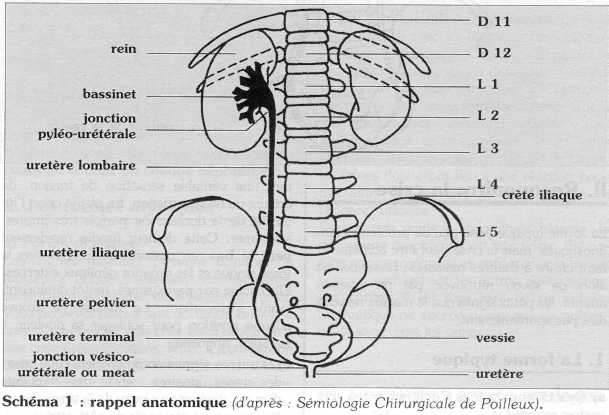 La 2ème portion est pelvienne. Elle présente une 1ère partie pariétale de calibre rétrécie. Puis la 2ème portion qui devient viscérale dirigée horizontalement vers l’avant
La 3ème portion est intra-murale. Elle comprend les derniers centimètres qui traversent la paroi vésicale en se qui forme une valve anti-reflux empêchant les urines de remonter vers les uretères.
urètre
Couche mediane musculeuse bien développée d’une disposition circulaire, longitudinale ou oblique
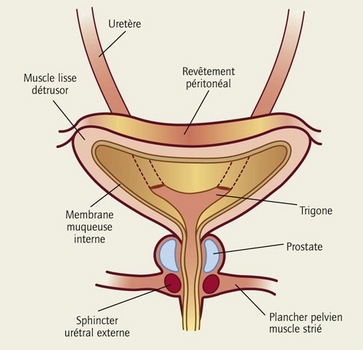 orifice urétéral
Couche externe cellulo-nerveux et vasculaire. elle fusionne sur la face postérieure avec la séreuse péritonéale.
Adventice
Urothélium
Col et orifice urétral
Couche interne muqueuse qui tapisse la vessie
Présente à ses extrémités :
 Un orifice interne : au niveau de la vessie.
Un orifice externe : c’est le méat urinaire qui sa situation diffère entre l’homme et la femme.
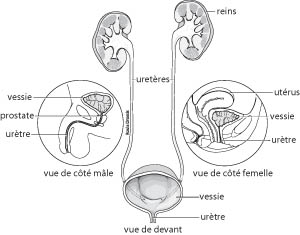 Chez l’homme, l’urètre mesure environ 20 cm et a une double fonction
Chez la femme, l’urètre est court (4 à 5 cm) et proche de l’anus
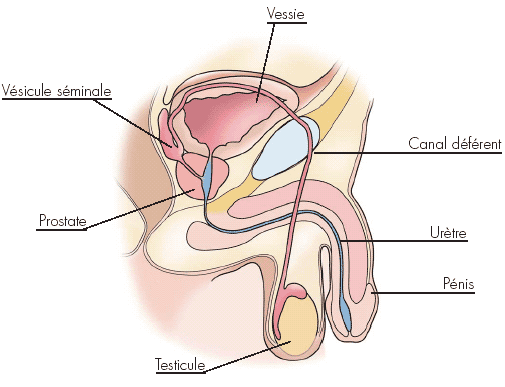 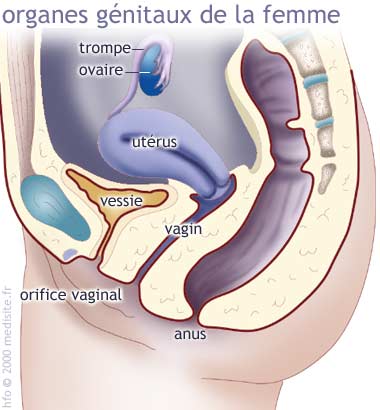 L’urètre masculin constitué de 3 parties :
L’urètre traverse la prostate : urètre prostatique, puis une partie membraneuse traverse le périnée : urètre membraneux, puis traverse le pénis : urètre spongieux.
L’urètre féminin traverse le périnée entouré de sphincter urétral. Son orifice s’ouvre en avant de l’orifice vaginal.